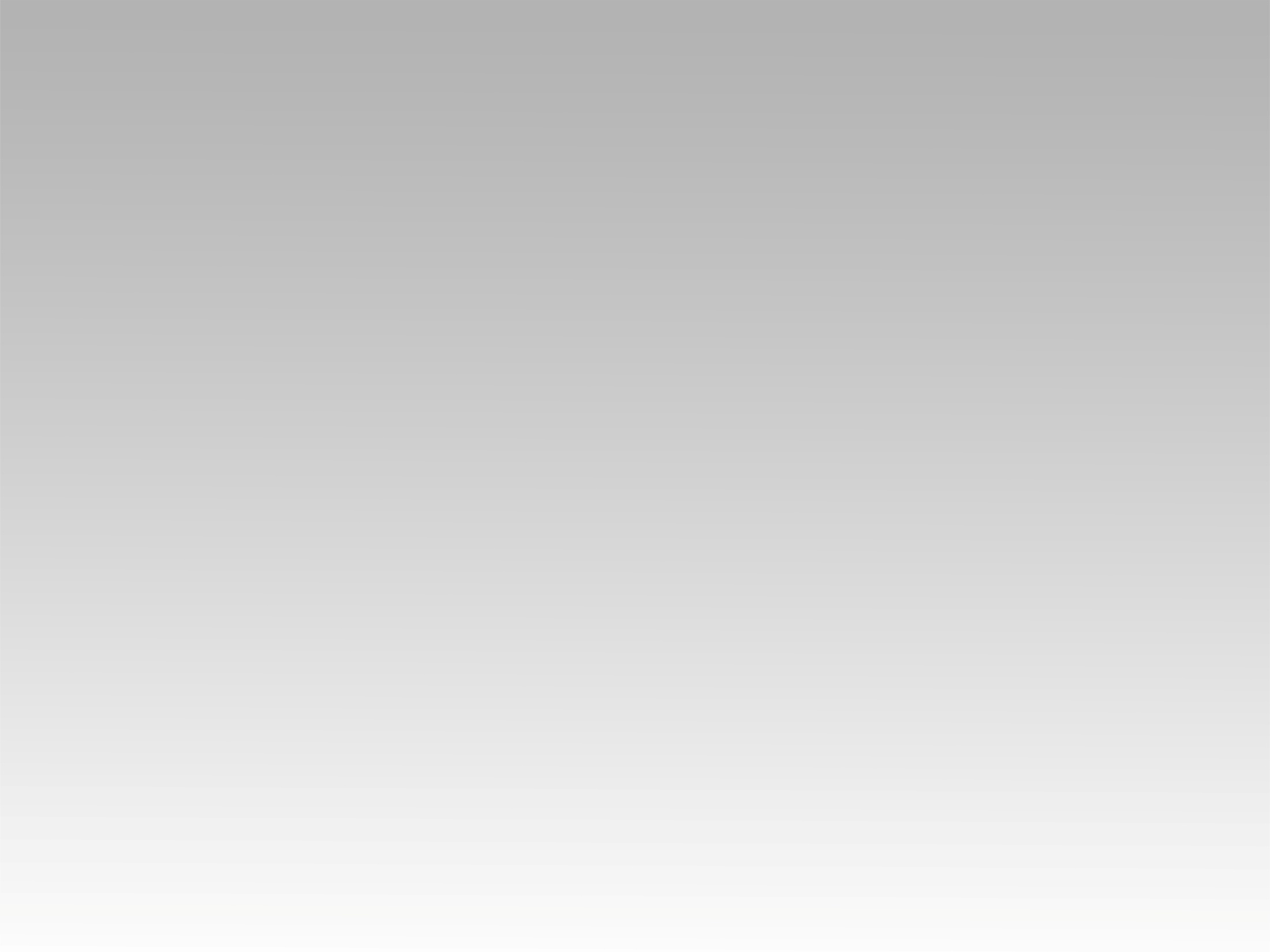 تـرنيــمة
عَندي الكَرَامَة وِالغِنَى
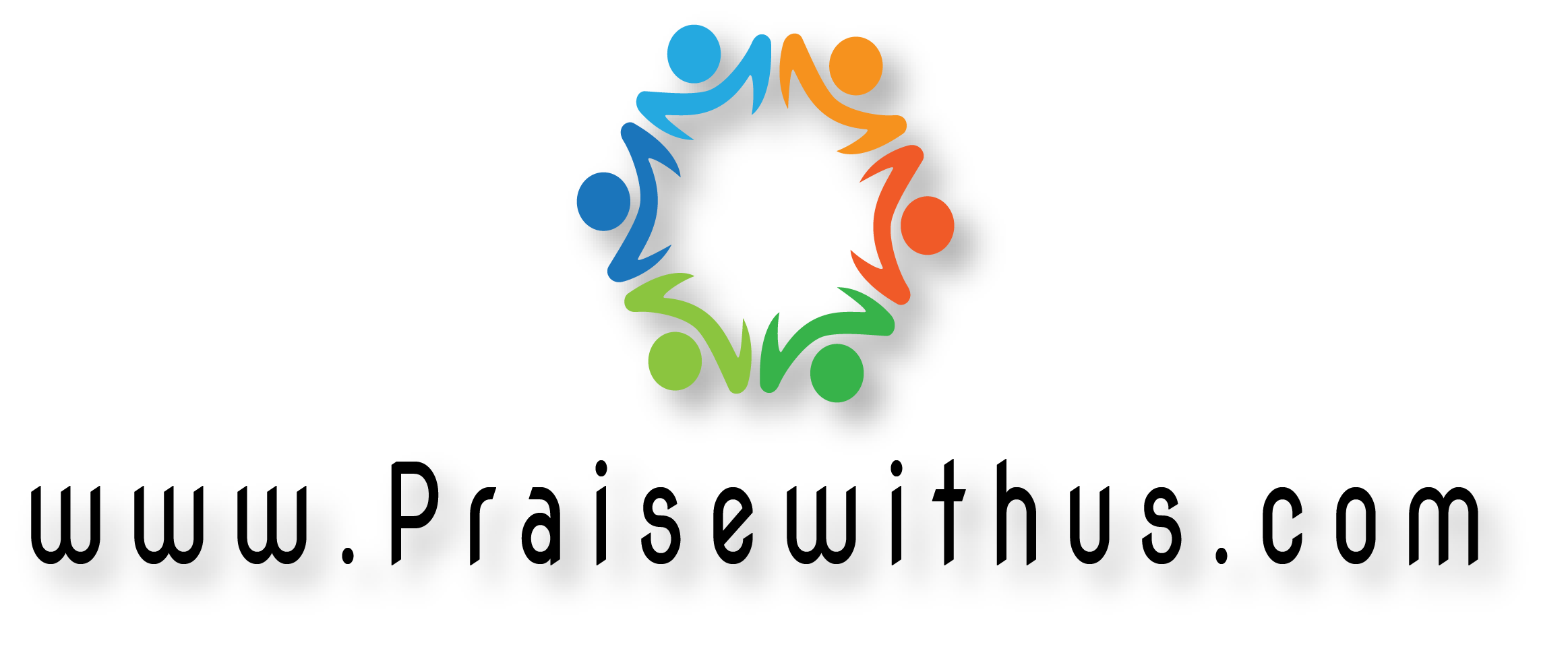 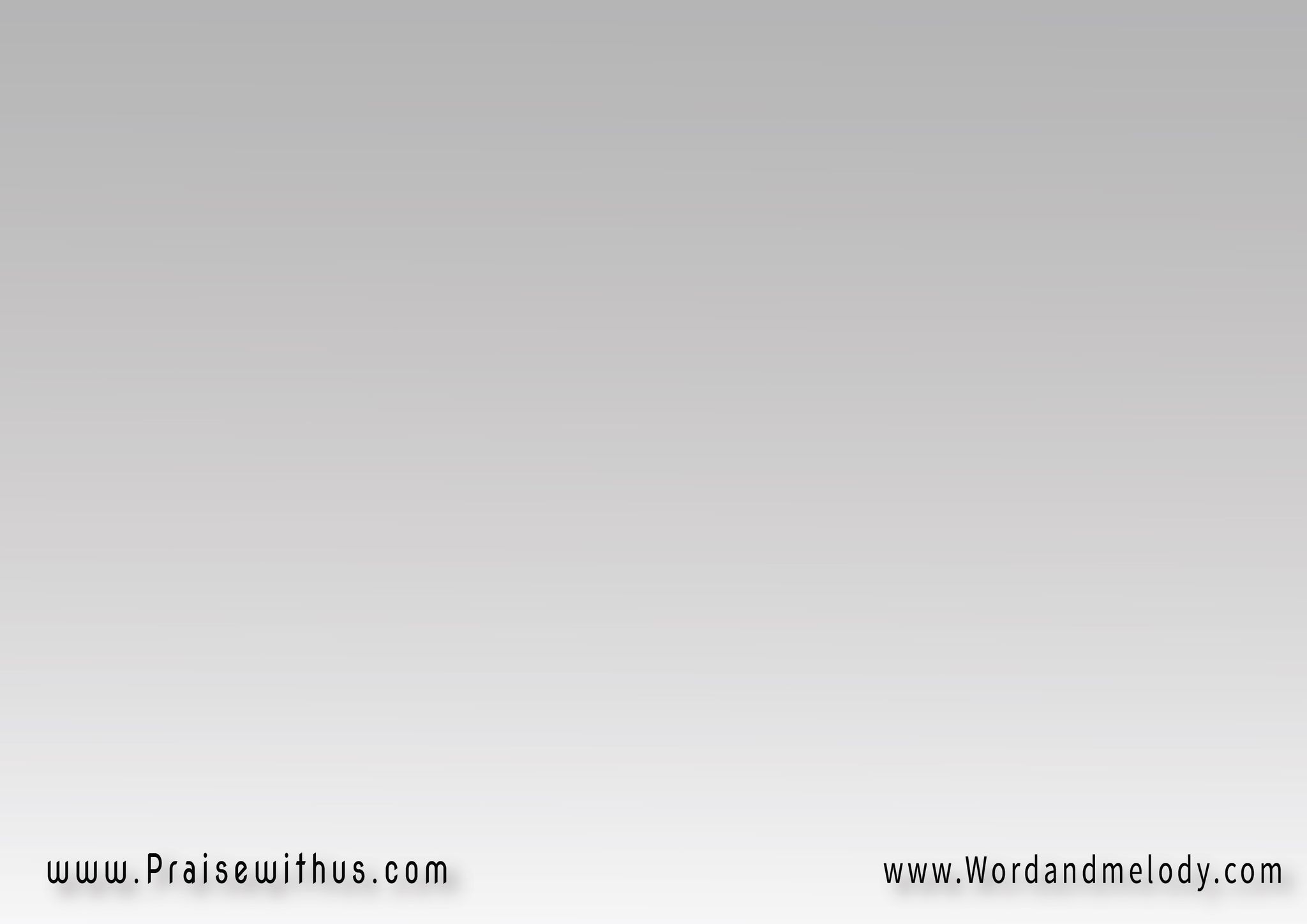 1- 
عَندي الكَرَامَة وِالغِنَى عَندي تَذاكِر لِلسَّمَاعَندي يَنبُوع يروِيك   يطَهَّر قلبَك ويعَزِّيك
aandi alkarama wel ghena   aandi tathaker lelssamaaandi yanboa yerweek   yetahhar albak we yeaazzeek


I have wealth, might and tickets to heaven.
 I have a spring to quench you,
 cleanse your heart and comfort you.
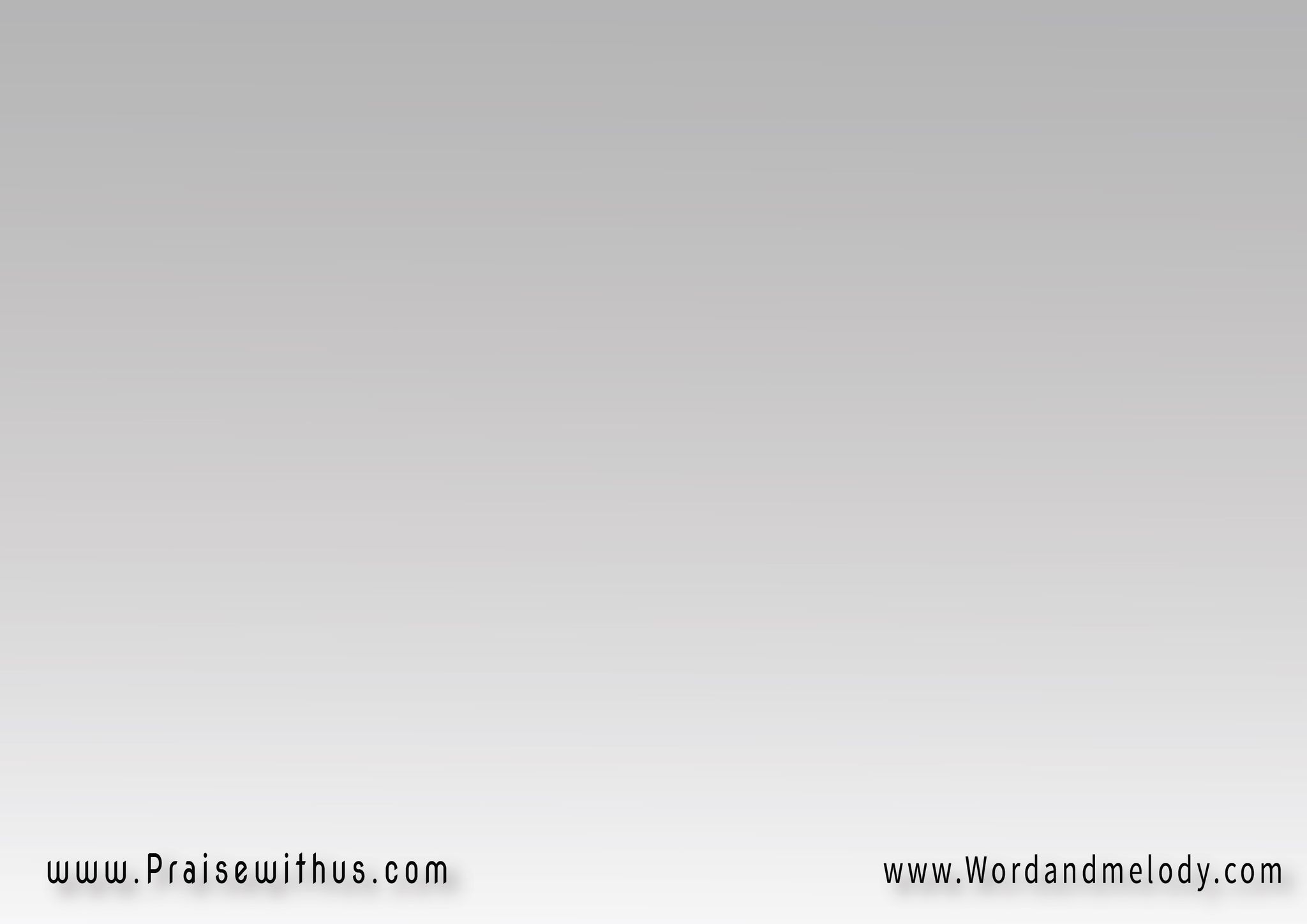 القرار: 
(لِيه لِيه بتقَسِّي قلبَك لِيه)2(بتقَسِّــــــــــي قلبَك لِيه)2

(laih laih bet assi albak laih)2(bet assi albak laih)2




Why do you harden your heart?
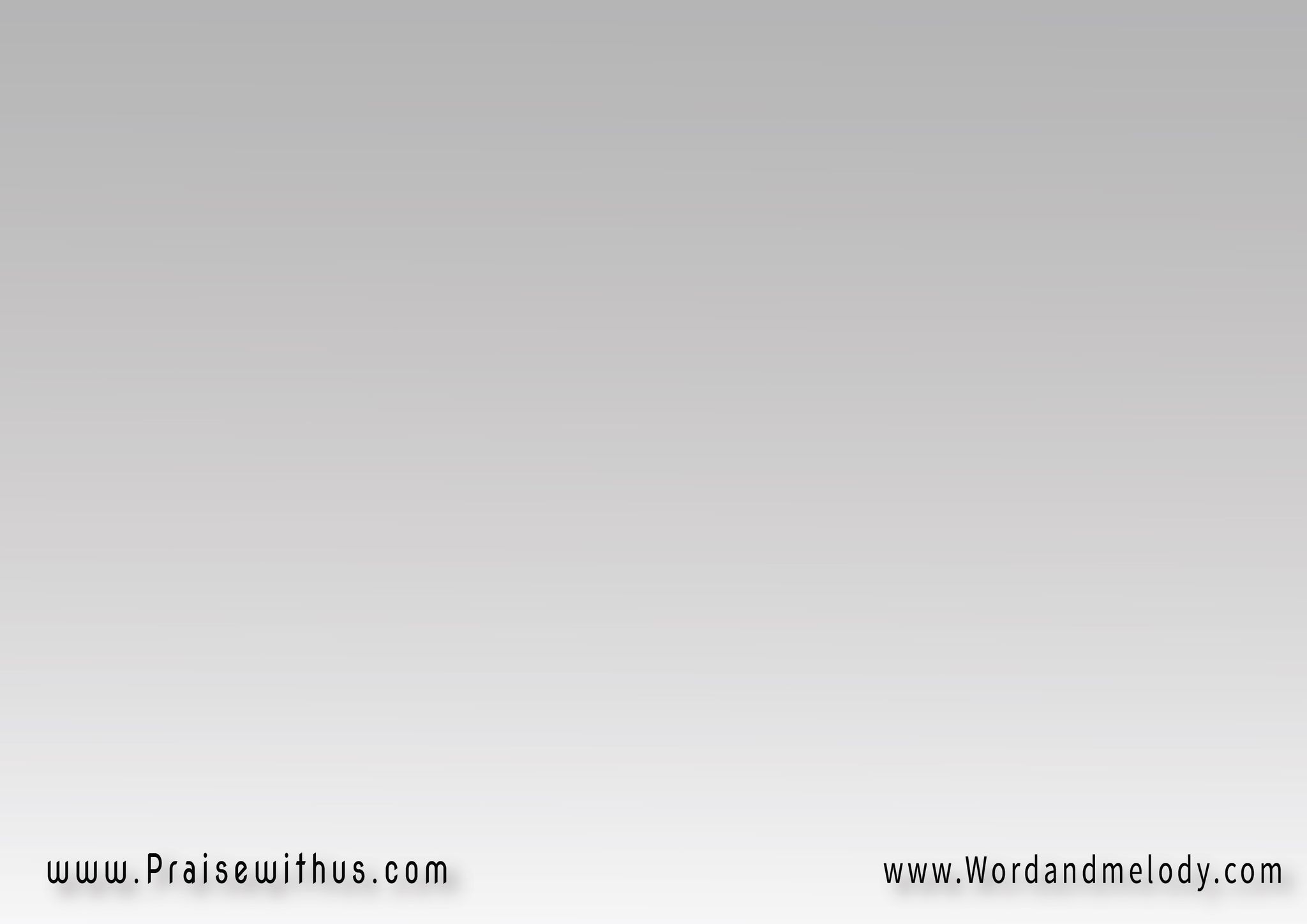 2- 
عَندي عِـلاج لِخَطِيِّتك عَندي سَعَادَة لِبَهجِتكعَندي يَنبُوع مَليَان بَرَكات حَلقي حَلاوَة كُلـِّي مُشتَهَيَات
aandi aelaj le khatietak   aandi saada le bahjetakaandi yanboa malian barakat halqi halawa kolli moshtahayat


I have a cure for your sin and joy to please you. 
I have a spring full of blessings and I have all 
your desires.
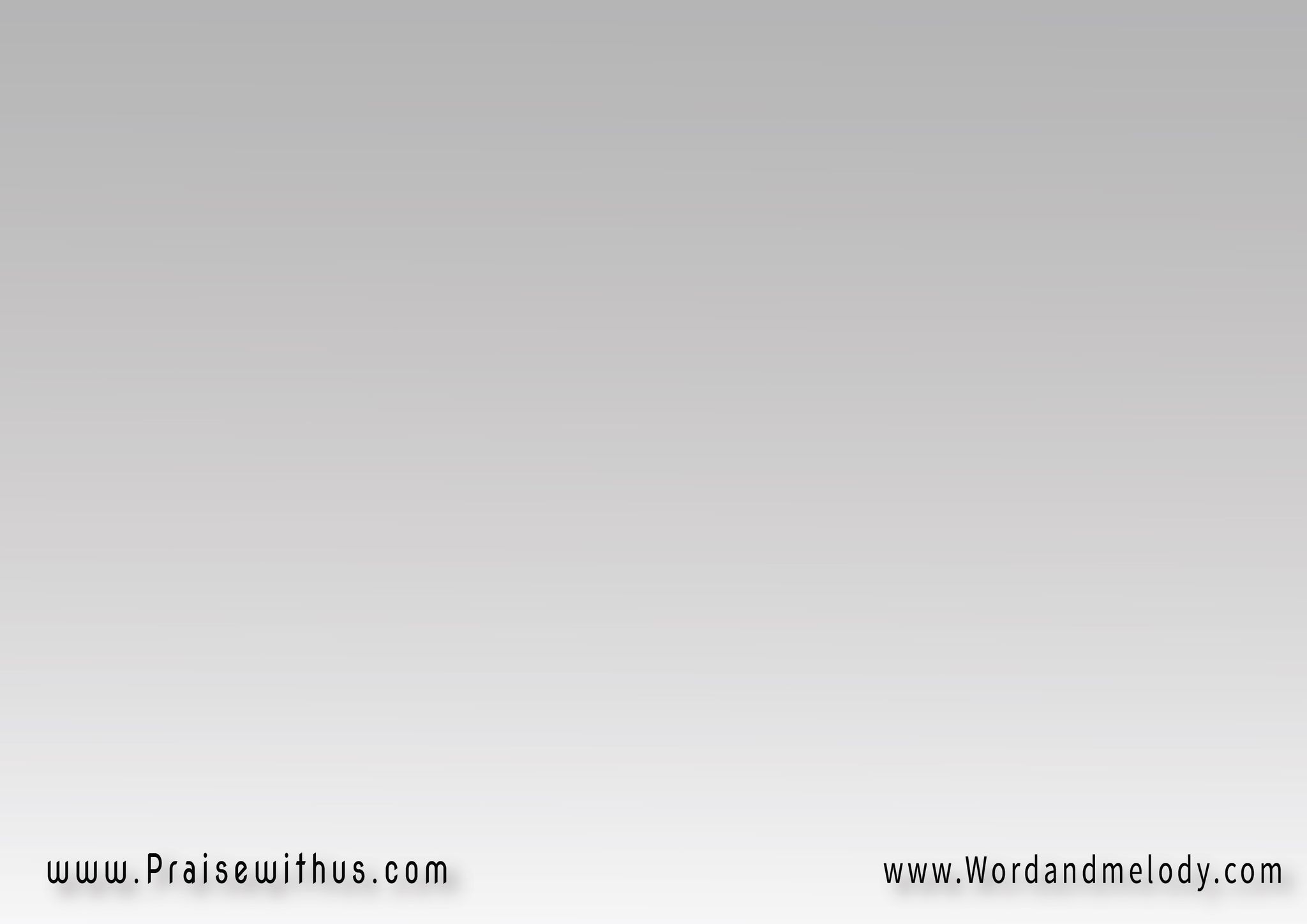 القرار: 
(لِيه لِيه بتقَسِّي قلبَك لِيه)2(بتقَسِّــــــــــي قلبَك لِيه)2

(laih laih bet assi albak laih)2(bet assi albak laih)2




Why do you harden your heart?
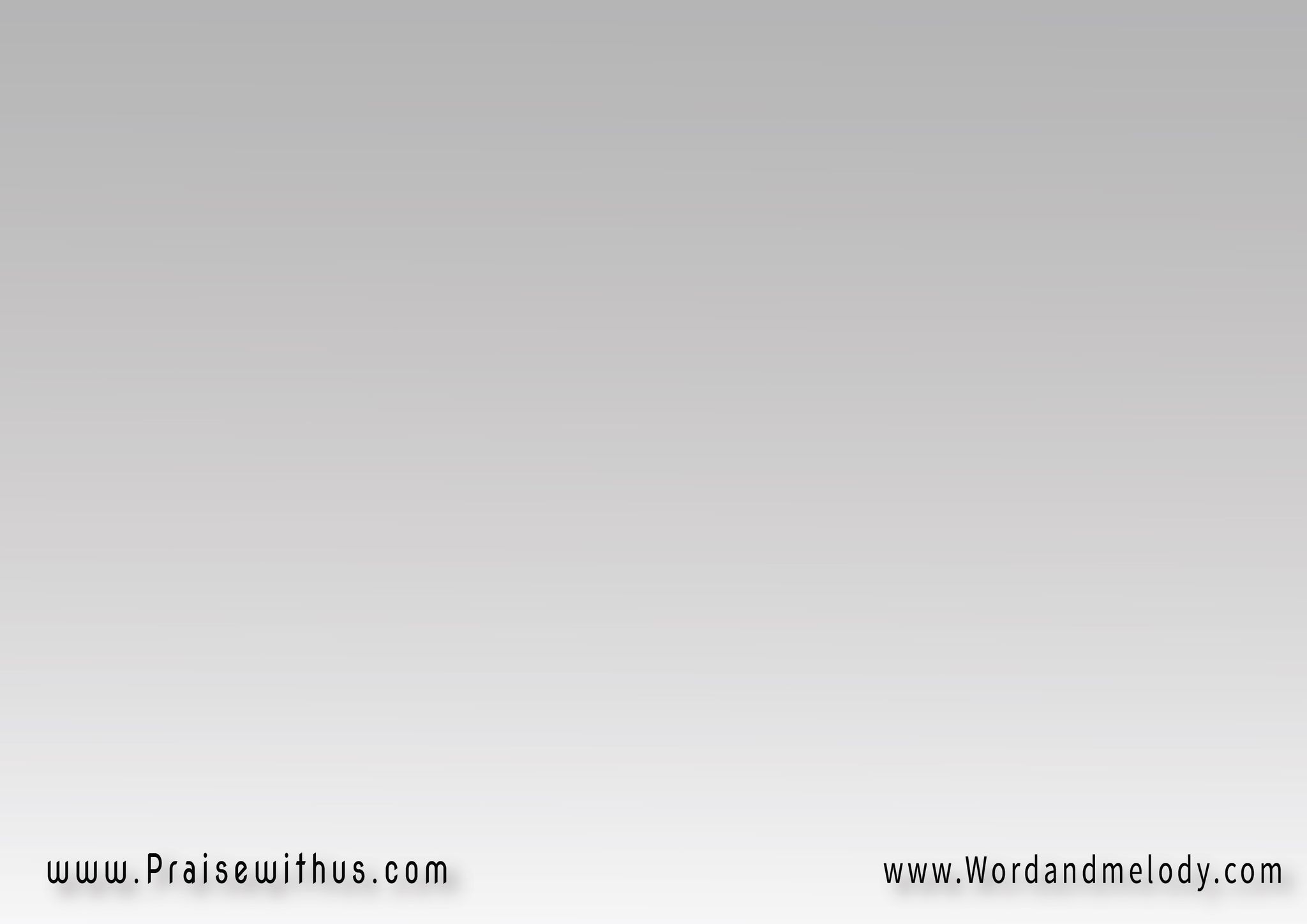 3- 
تَعَالَ إلَيَّ أخَلَّصَك  تَعَالَ إلَيَّ أحَرَّرَكأخَلَّصك مِن العُبُودِيَّة وَأضُمَّك لِكنيستي المَفدِيَّة
taala elayya akhallaSak taala elayya aharrarakakhallaSak men elaobodia waDommak leknisti almafdia



Come to me and I will save You, free you 
and join you to My redeemed church.
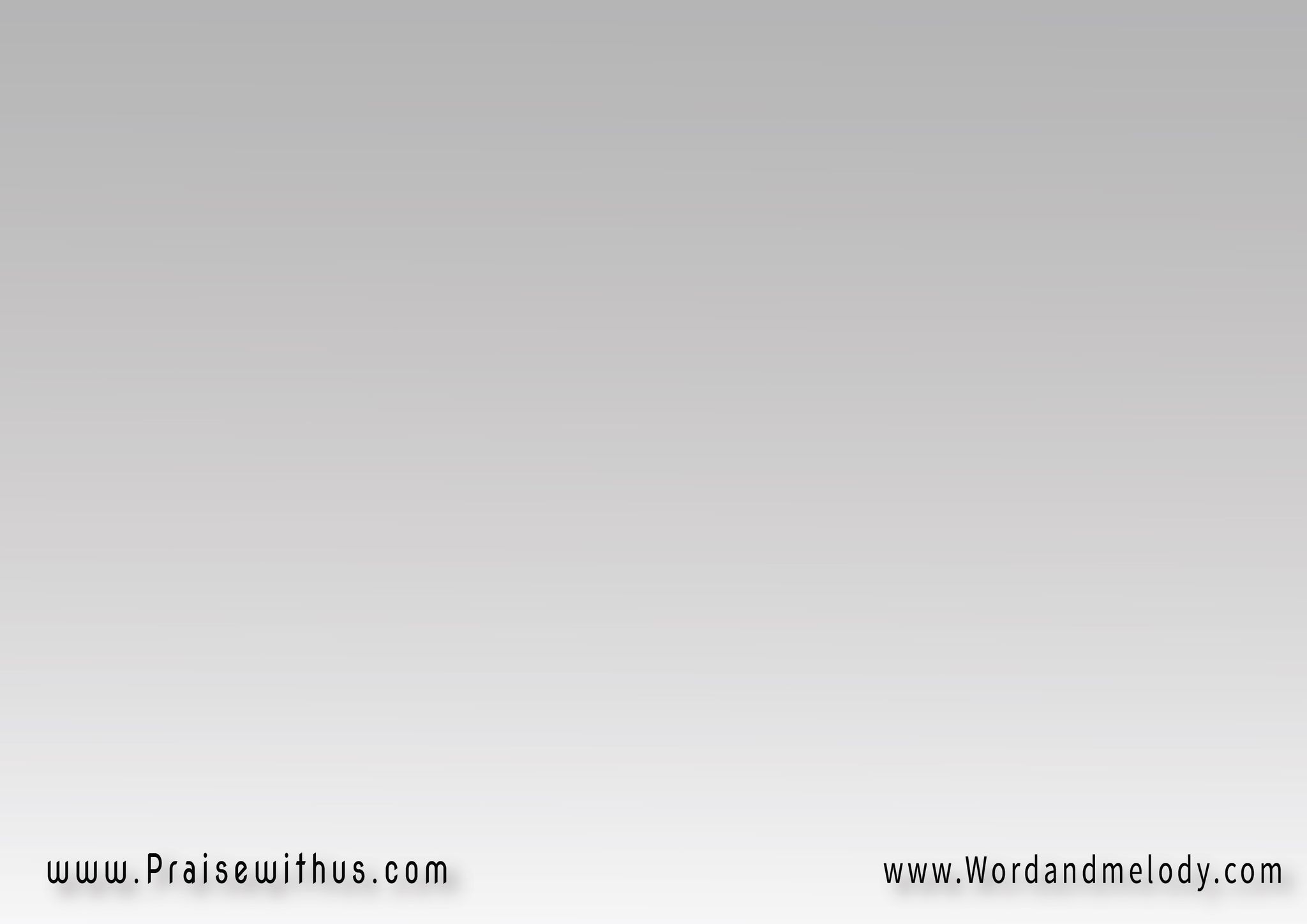 القرار: 
(لِيه لِيه بتقَسِّي قلبَك لِيه)2(بتقَسِّــــــــــي قلبَك لِيه)2

(laih laih bet assi albak laih)2(bet assi albak laih)2




Why do you harden your heart?
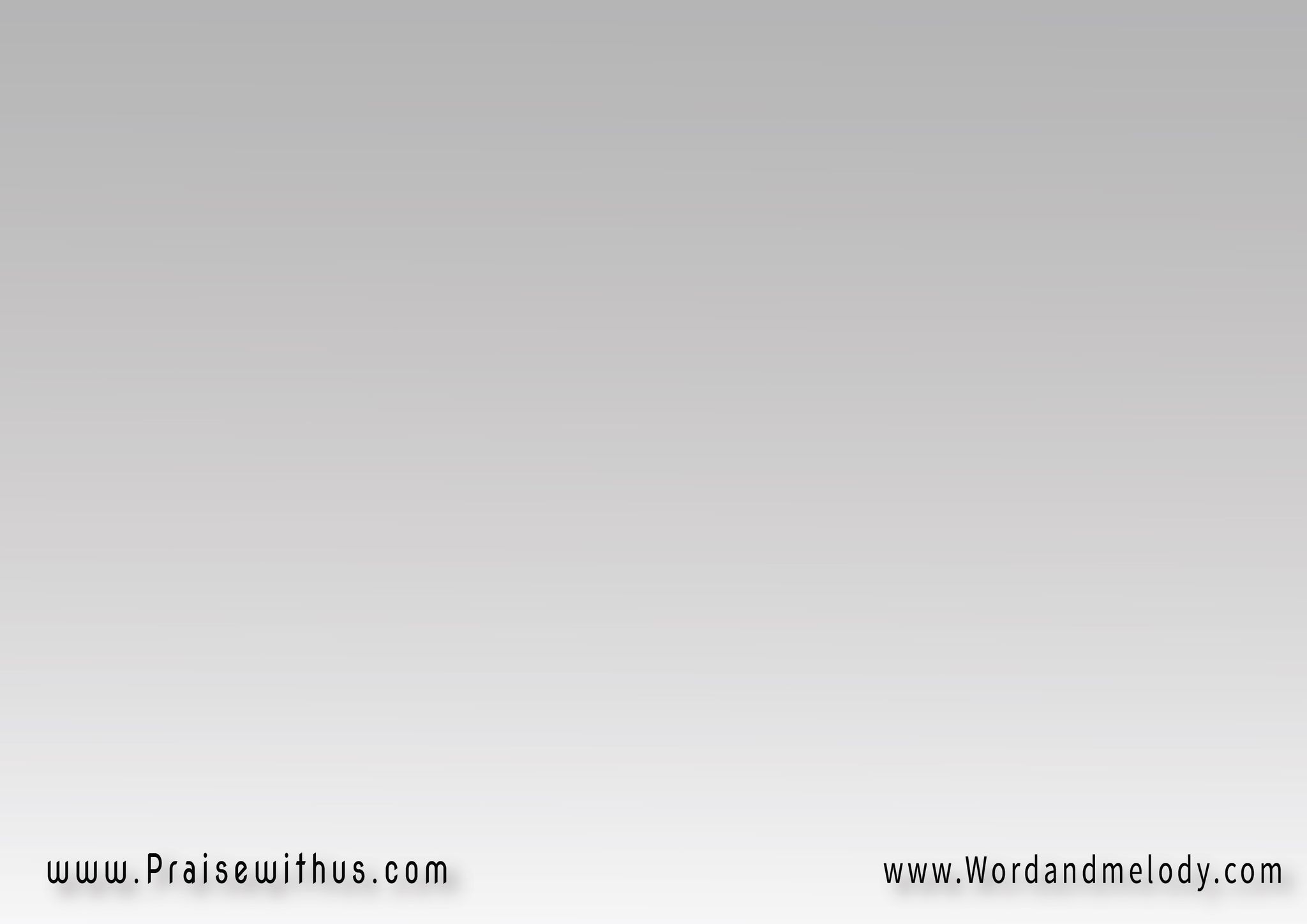 4- 
اِفتَحْ لي قلبَك أدخُلُه   أقَدِّسُـه وأنَوَّرُهاِفتَح لي قلبَك أدخُل فِيه   أرُشُّه بالدَّم وأنَقِّيه
eftah li albak adkholo   aqaddeso wanawwaroeftahli albak adkhol feeh  arosho beddam wanaqqeeh


Open your heart and let me in to sanctify,
 enlighten, spray it with blood and cleanse it.
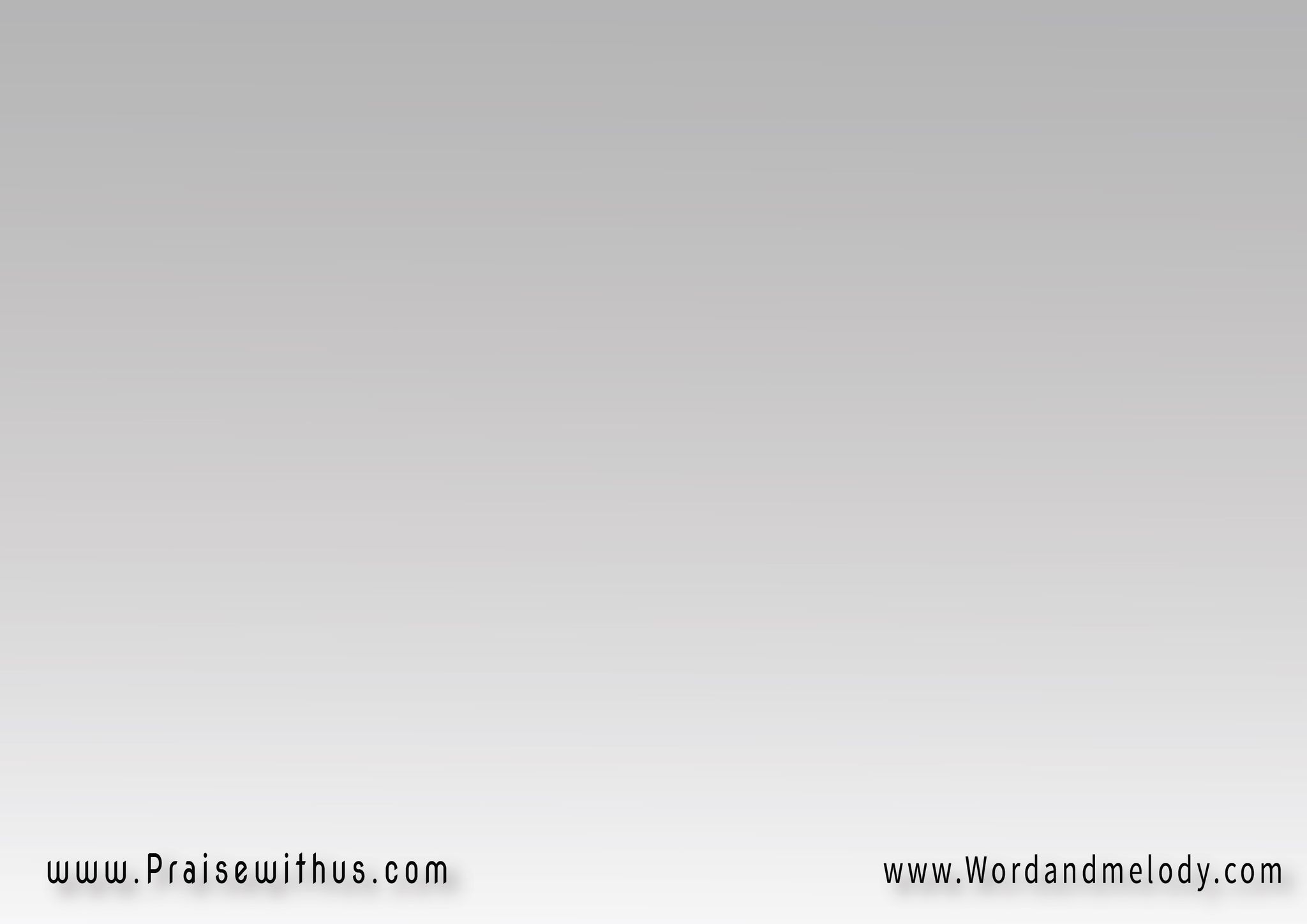 القرار: 
(لِيه لِيه بتقَسِّي قلبَك لِيه)2(بتقَسِّــــــــــي قلبَك لِيه)2

(laih laih bet assi albak laih)2(bet assi albak laih)2




Why do you harden your heart?
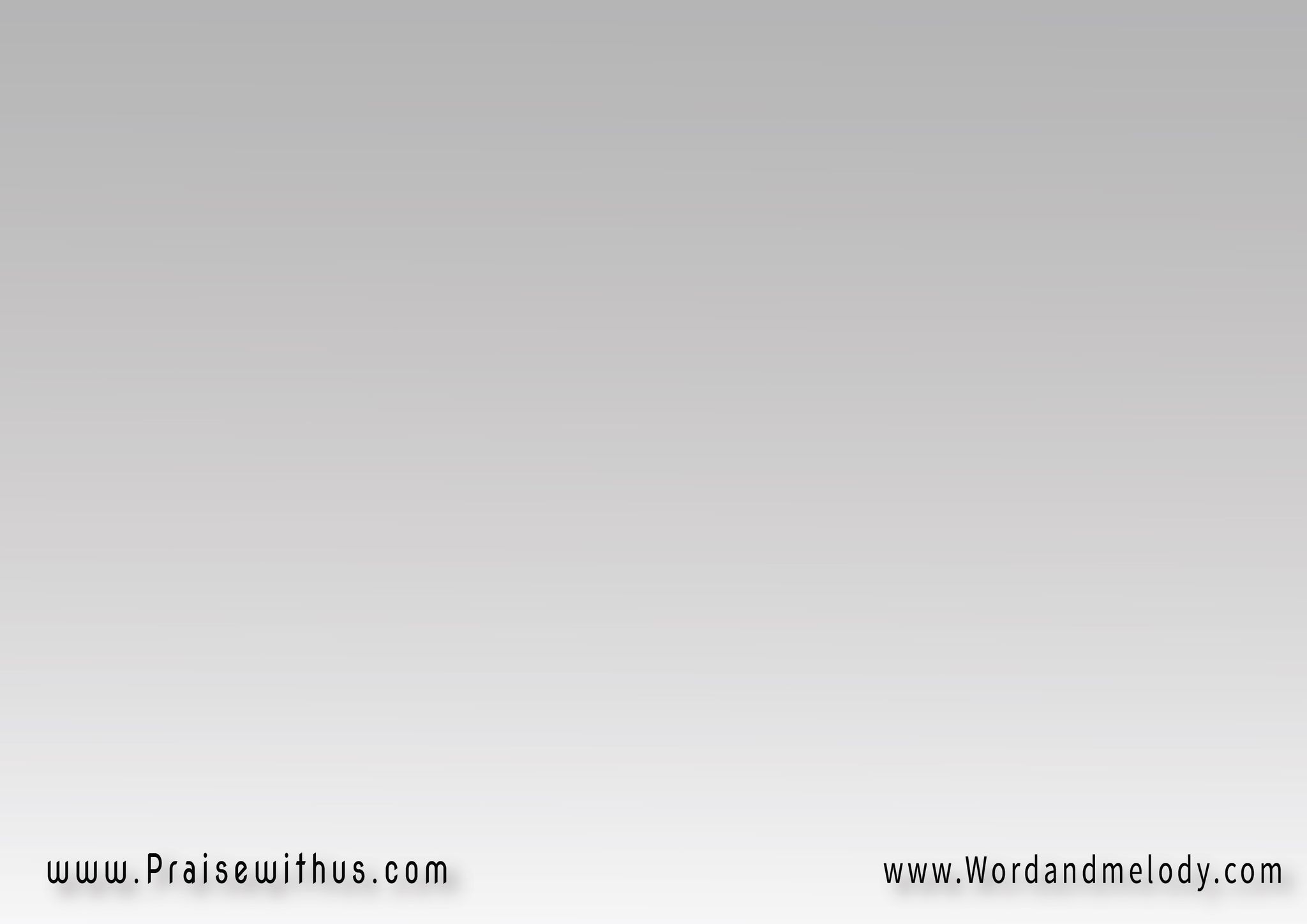 5- 
تعَالَ خُد مِنِّي التَّذكَرَ مَختومَـة بدَمِّ المَغفِرَةخُد مِنِّي تَذكَرَة لِلأبَدِيَّة مَختومَة بالدَّمِّ ومَمضِيَّة
taala khod menni ettathkaramakhtoma bdamm elmaghferakhod menni tathkara lel abadiamakhtoma belddam we mamDia
Come take the ticket to eternity, sealed with the blood of forgiveness and signed by Me.
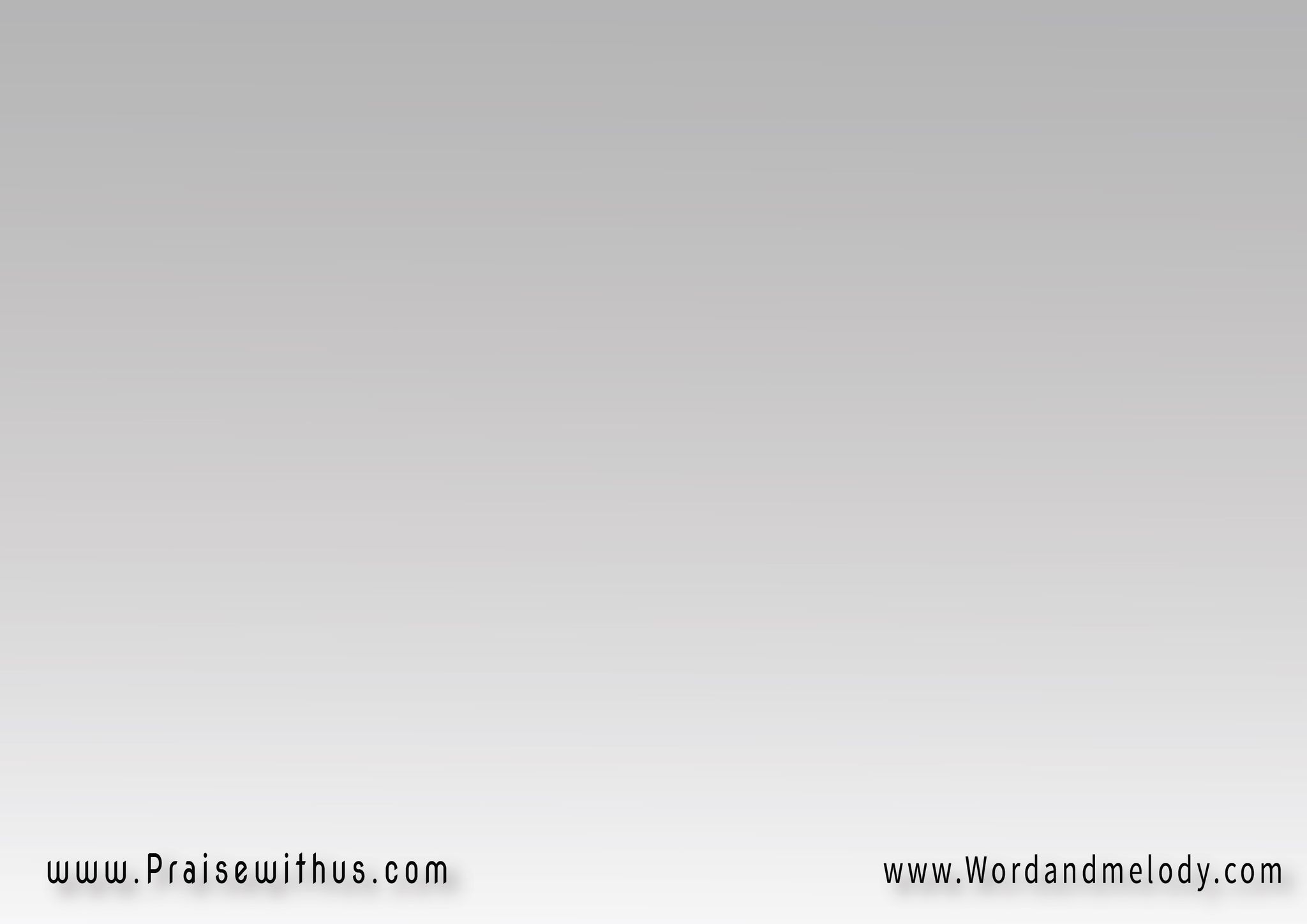 القرار: 
(لِيه لِيه بتقَسِّي قلبَك لِيه)2(بتقَسِّــــــــــي قلبَك لِيه)2

(laih laih bet assi albak laih)2(bet assi albak laih)2




Why do you harden your heart?
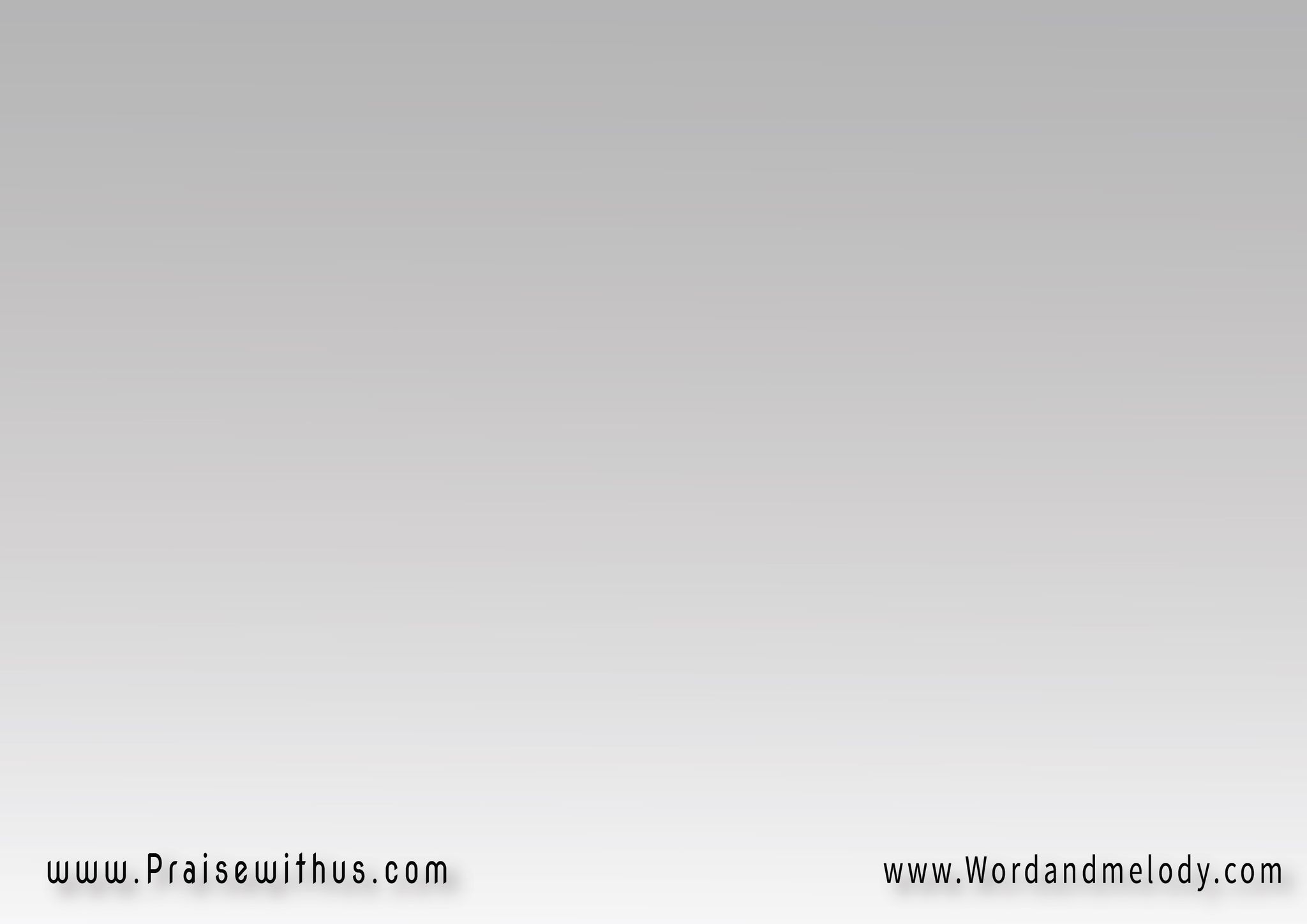 6- 
عَندي الكَرَامَة وِالغِنَى عَندي تَذاكِر لِلسَّمَـاأنا الوَسيط بين الله وِالنَّاس ليسَ بأحَدٍ غِيري الخَلاص
aandi alkarama wel ghena   
aandi tathaker lelssamaana alwaseet bain allah wennaslaysa be ahaden gheri alkhalaS
I have wealth and might and tickets to heaven. I am the mediator between God and people, there is no 
salvation but by Me.
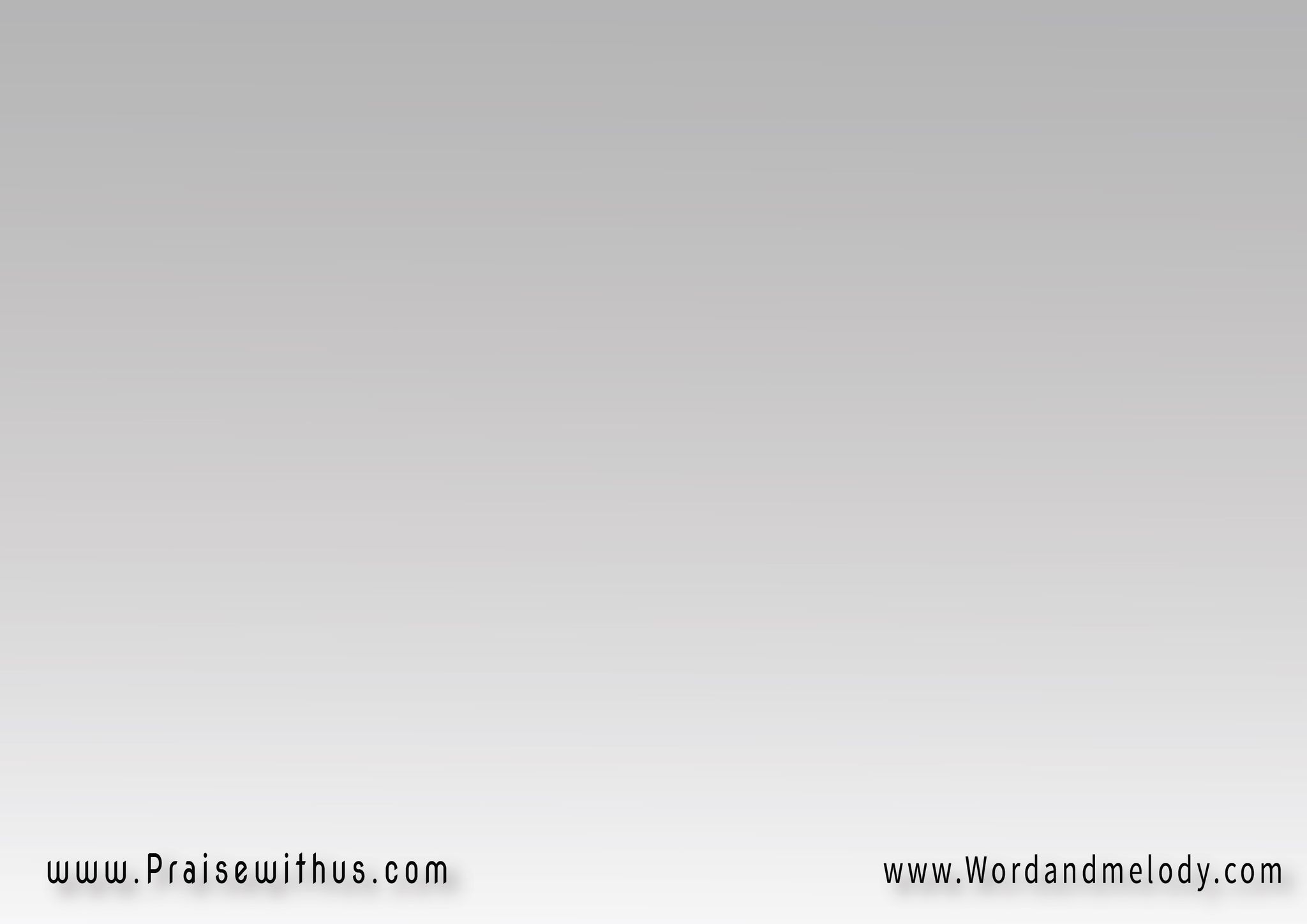 القرار: 
(لِيه لِيه بتقَسِّي قلبَك لِيه)2(بتقَسِّــــــــــي قلبَك لِيه)2

(laih laih bet assi albak laih)2(bet assi albak laih)2




Why do you harden your heart?
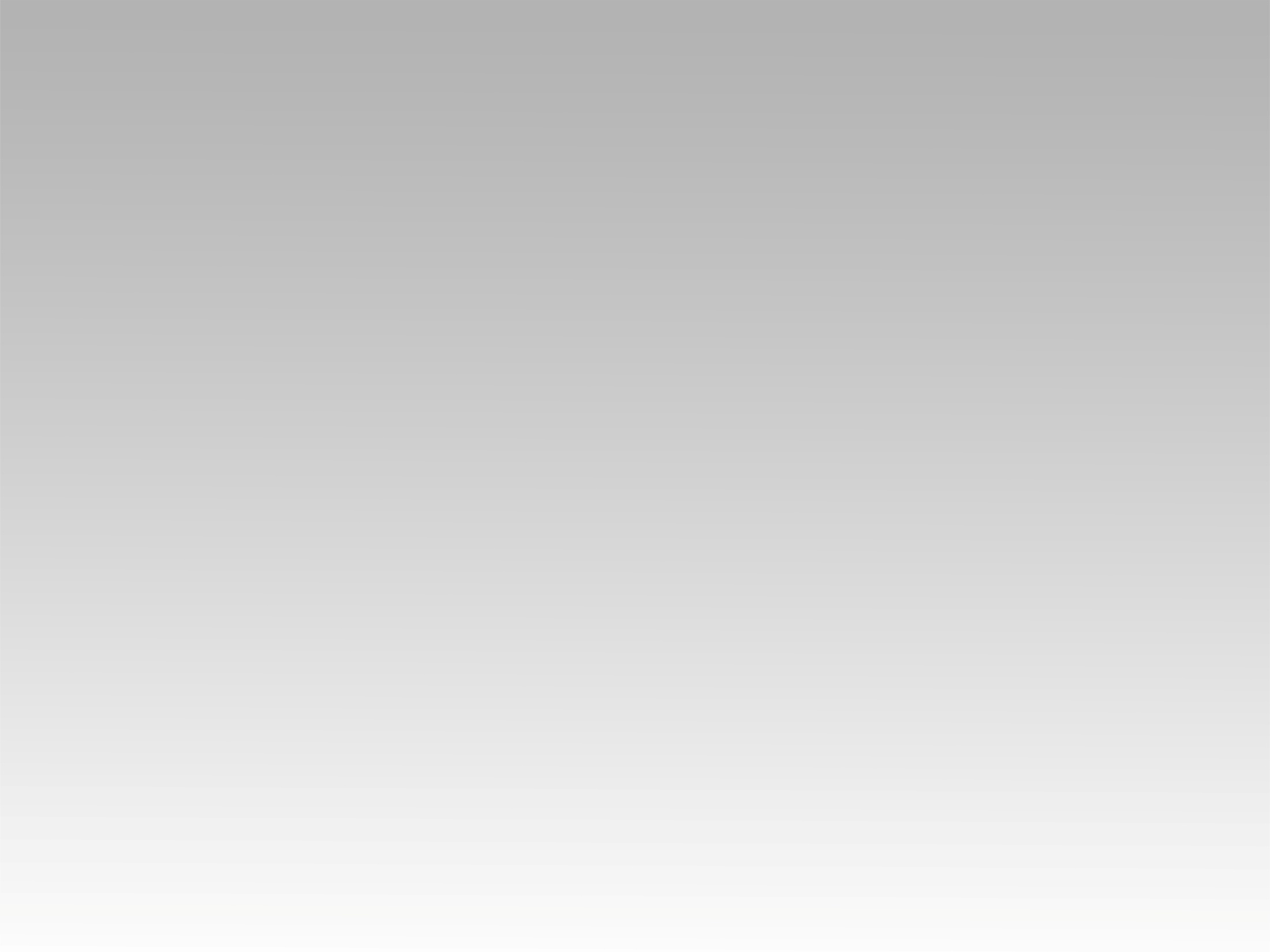 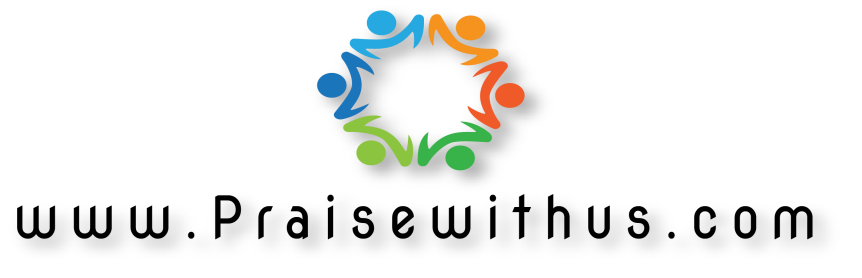